Управление Федеральной антимонопольной службы
по Ярославской области
Итоги работы Управления за первое полугодие 2017 года.
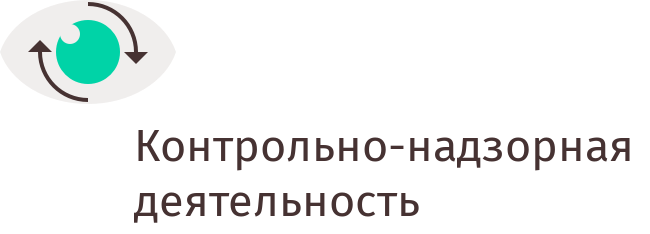 Заместитель руководителя 
Ярославского УФАС России
М.И. Матяшевская
Направления деятельности. Антимонопольный контроль.
ФАС России осуществляет контроль:

за соблюдением антимонопольного законодательства (АМЗ) хозяйствующими субъектами и субъектами ЕМ, в частности выявляет и пресекает:
злоупотребление доминирующим положением
недобросовестную конкуренцию
за соблюдением торговыми сетями и поставщиками законодательства о торговле
на рынках финансовых и страховых услуг
в сфере водо-, газо-, теплоснабжения и электроэнергетики
Основные показатели в динамике
Контроль соблюдения антимонопольного законодательства на товарных рынках
Направления деятельности. Контроль за соблюдением АМЗ со стороны органов власти
ФАС России выявляет и пресекает:

ограничивающие конкуренцию соглашения и согласованные действия
ограничивающие конкуренцию действия и акты органов власти
нарушения при распределении на конкурентной основе собственности, природных ресурсов (земля, недра, леса, биоресурсы и т.д.),прав
Основные показатели в динамике
Контроль соблюдения антимонопольного законодательства со стороны органов власти
Направления деятельности. Контроль в сфере рекламы
ФАС России:

предупреждает, выявляет и пресекает нарушения физическими и юридическими лицами законодательства о рекламе

привлекает субъектов рекламной деятельности к административной ответственности за нарушение законодательства о рекламе

-   взаимодействует с органами саморегулирования рекламы
Основные показатели в динамике
Контроль соблюдения Закона о рекламе
Направления деятельности. Контроль соблюдения процедуры торгов (ст.18.1 Закона о защите конкуренции)
ФАС России:
рассматривает жалобы: 
на акты или действия органов государственной власти или органов местного самоуправления и других уполномоченных органов при осуществлении процедур в сферах строительства
на действия территориальных сетевых организаций при осуществлении процедур в сферах строительства
на действия юридических лиц, организаторов торгов, операторов электронной площадки, конкурсной или аукционной комиссии при проведении торгов

выдает обязательные для исполнения предписания об устранении нарушений, привлекает к ответственности виновных лиц
ведет реестр недобросовестных поставщиков и недобросовестных участников
Основные показатели в динамике
Рассмотрение жалоб по ст.18.1 Закона о защите конкуренции
Направления деятельности. Контроль в сфере госзаказа
ФАС России:
- предупреждает, выявляет и пресекает нарушения законодательства о размещении заказов со стороны:
заказчиков
уполномоченных органов или специализированных организаций
конкурсной, аукционной или котировочной комиссии
операторов электронных площадок

- проводит плановые и внеплановые проверки

- рассматривает жалобы участников торгов, выдает обязательные для исполнения предписания об устранении нарушений, привлекает к ответственности виновных лиц

- ведет реестр недобросовестных поставщиков
Основные показатели в динамике
Контроль соблюдения законодательства в сфере  о контрактной системе в сфере закупок
СПАСИБО ЗА ВНИМАНИЕ!
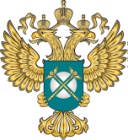 www.yaroslavl.fas.gov.ru
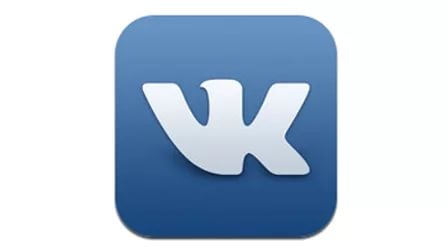 www.vk.com/club49241928